Famous People
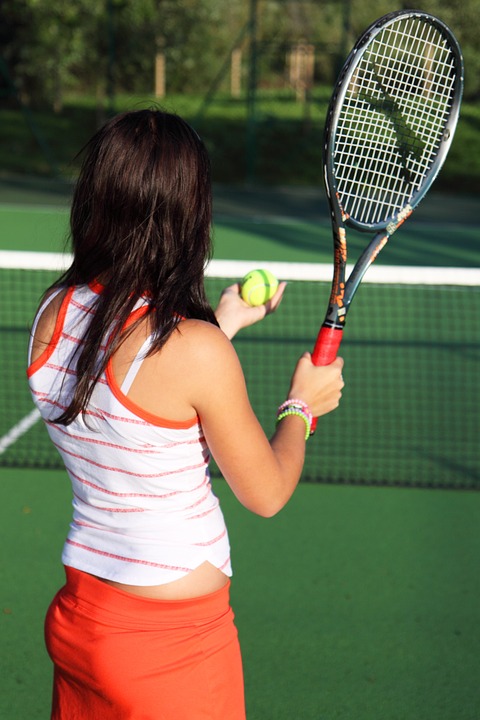 LI Na 李娜 Occupation: athlete 
Age: 34
Hello, my name is LI Na, I’m 34 years old.
 I like sports.
你好，我叫李娜，我34岁，我喜欢运动。

Nǐ hǎo, wǒ jiào Lǐ Nà, wǒ sān shí sì suì, wǒ xǐhuan 
yùndòng.

Learn more about LI Na here.
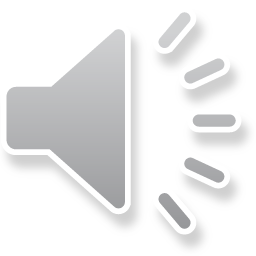 你好
Nǐ hǎo

我叫李娜
wǒ jiào Lǐ Nà

我34岁
wǒ sān shí sì suì

我喜欢运动
wǒ xǐhuan yùndòng
你好
Nǐ hǎo

我叫李娜
wǒ jiào Lǐ Nà

我34岁


我喜欢运动
wǒ xǐhuan yùndòng
你好
Nǐ hǎo

我叫李娜


我34岁


我喜欢运动
wǒ xǐhuan yùndòng
TFBOYS  加油男孩
Chinese youth music band 
Hello, we are TFBOYS, we like singing and 
dancing.
你好，我们是TFBOYS，我们喜欢唱歌和跳舞。
Nǐ hǎo, wǒmen shì TFBOYS, wǒmen xǐhuan 
chànggē hé tiàowǔ.

Learn more about TFBOYS here.
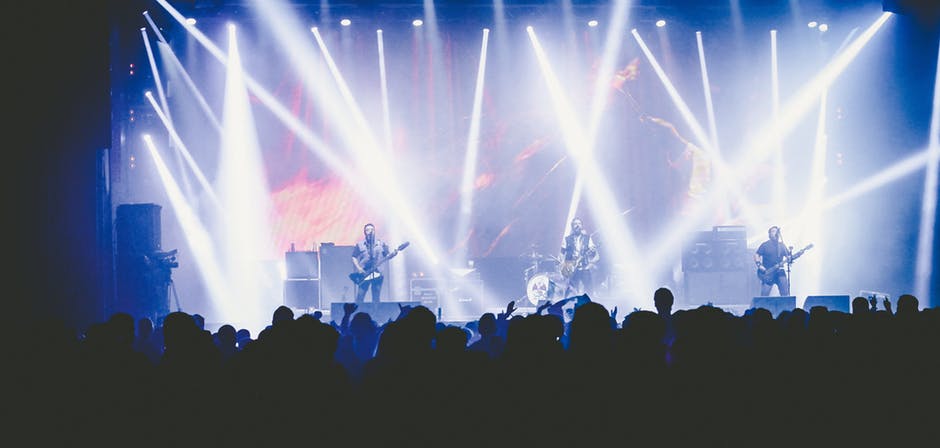 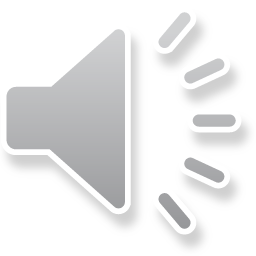 你好
Nǐ hǎo

我们是TFBOYS
wǒmen shì TFBOYS

我们喜欢唱歌和跳舞。
wǒmen xǐhuan chànggē hé tiàowǔ
你好
Nǐ hǎo

我们是TFBOYS


我们喜欢唱歌和跳舞。
wǒmen xǐhuan chànggē hé tiàowǔ
你好
Nǐ hǎo

我们是TFBOYS


我们喜欢唱歌和跳舞。
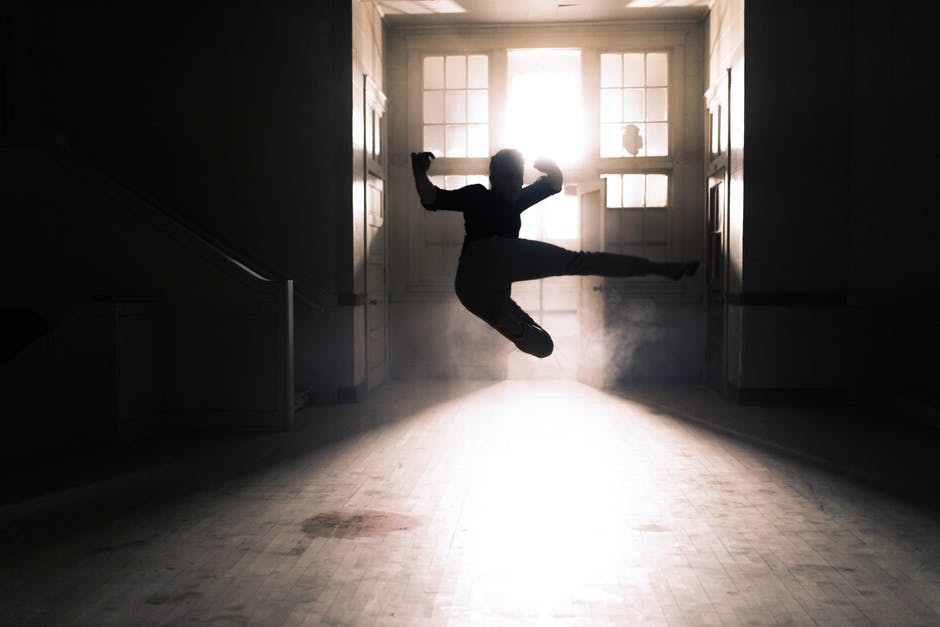 Donnie Yen 甄子丹  
Occupation: Actor, director 
Age: 53
Hello, my name is ZHEN Zidan, I’m 53 years old.
 I like Kung Fu.
你好，我叫甄子丹，我53岁，我喜欢功夫。
Nǐ hǎo, wǒ jiào Zhēn Zǐdān, wǒ wǔ shí sān suì, wǒ xǐhuan gōngfu.

Learn more about Donnie Yen here.
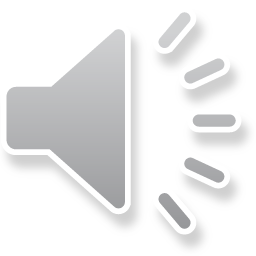 你好
Nǐ hǎo

我叫甄子丹
wǒ jiào Zhēn Zǐdān

我53岁
wǒ wǔ shí sān suì

我喜欢功夫
wǒ xǐhuan gōngfu
你好
Nǐ hǎo

我叫甄子丹
wǒ jiào Zhēn Zǐdān

我53岁
wǒ wǔ shí sān suì

我喜欢功夫
你好
Nǐ hǎo

我叫甄子丹


我53岁
wǒ wǔ shí sān suì

我喜欢功夫
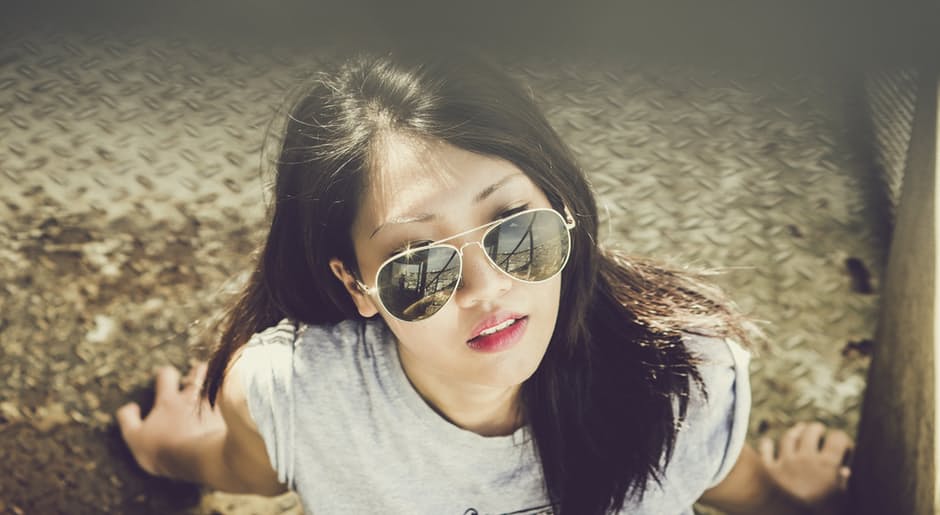 Angelababy 
Occupation: model, actress, and singer.  
Age: 27
Hello, my name is Angelababy, I’m 27 years old.
 I like fashion.
你好，我叫Angelababy，我27岁，我喜欢时尚。
Nǐ hǎo, wǒ jiào Angelababy, wǒ èr shí qī suì, wǒ xǐhuan shíshàng.

Learn more about Angelababy here.
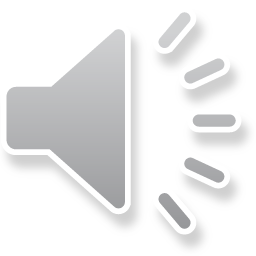 你好
Nǐ hǎo

我叫Angelababy
wǒ jiào Angelababy

我27岁
wǒ èr shí qī suì

我喜欢时尚
wǒ xǐhuan shíshàng
你好
Nǐ hǎo

我叫Angelababy
wǒ jiào Angelababy

我27岁


我喜欢时尚
wǒ xǐhuan shíshàng
你好
Nǐ hǎo

我叫Angelababy
wǒ jiào Angelababy

我27岁


我喜欢时尚
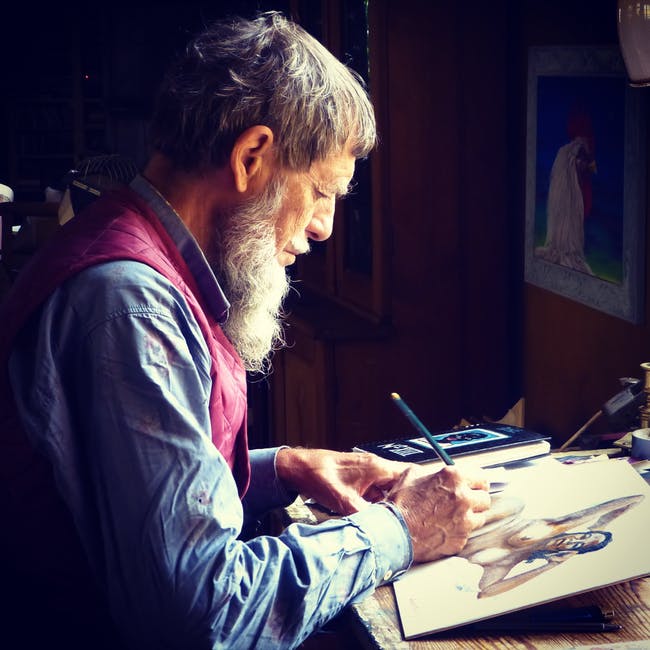 MO Yan 莫言 
Occupation: writer 
Age: 60
Hello, my name is MO Yan, I’m 60 years old.
 I like writing.
你好，我叫莫言，我60岁，我喜欢写作。
Nǐ hǎo, wǒ jiào Mò Yán, wǒ liù shí suì, wǒ xǐhuan xiězuò.

Learn more about MO Yan here.
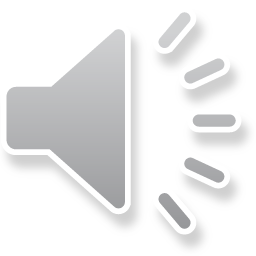 你好
Nǐ hǎo

我叫莫言
wǒ jiào Mò Yán

我60岁
wǒ liù shí suì

我喜欢写作
wǒ xǐhuan xiězuò
你好


我叫莫言
wǒ jiào Mò Yán

我60岁
wǒ liù shí suì

我喜欢写作
wǒ xǐhuan xiězuò
你好


我叫莫言
wǒ jiào Mò Yán

我60岁


我喜欢写作
wǒ xǐhuan xiězuò
两只老虎   Two Tigers
Listen to the song here.
两只老虎 		Two tigers 
两只老虎 		Two tigers 
跑得快 		Run fast
跑得快 		Run fast
一只没有耳朵	One doesn't have ears
一只没有尾巴	One doesn't have a tail
真奇怪 		Really strange
真奇怪		Really strange